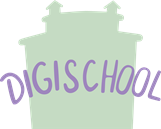 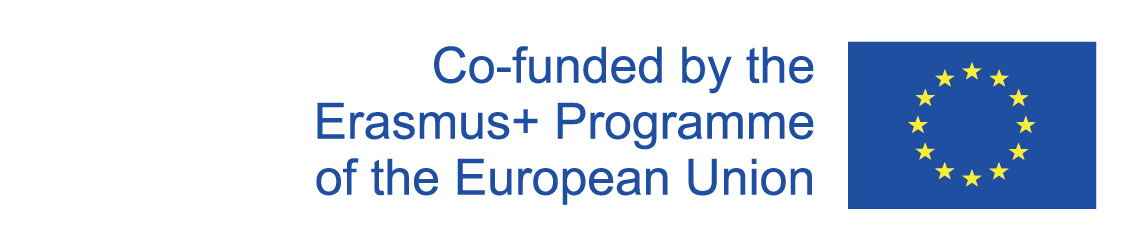 Digischool CivicsHuman Rights
2020-1-SK01-KA226-SCH-094350
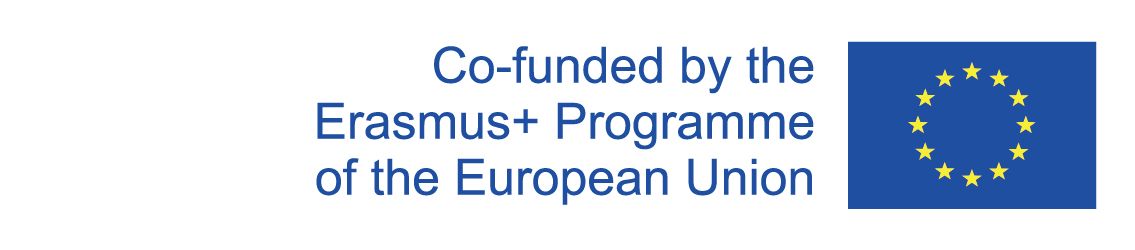 Subject: Civics
Specification: Civics Seminar
Age group: 17-19
Lesson: 45 minutes
2020-1-SK01-KA226-SCH-094350
2
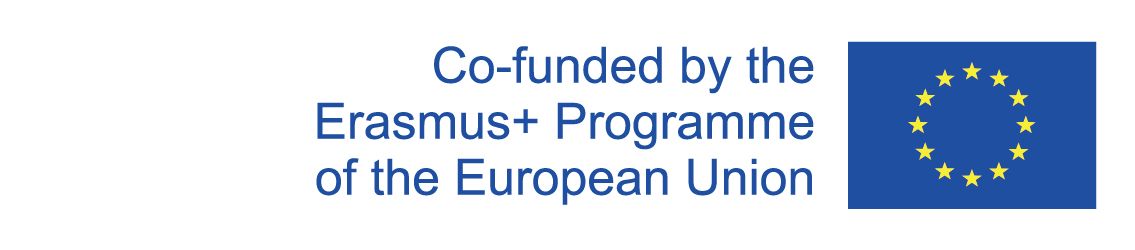 CONTENTS
01
Human Rights
02
Generations of Human Rights
Documents on Human Rights
03
Teaching Materials
04
05
Teaching Materials
2020-1-SK01-KA226-SCH-094350
3
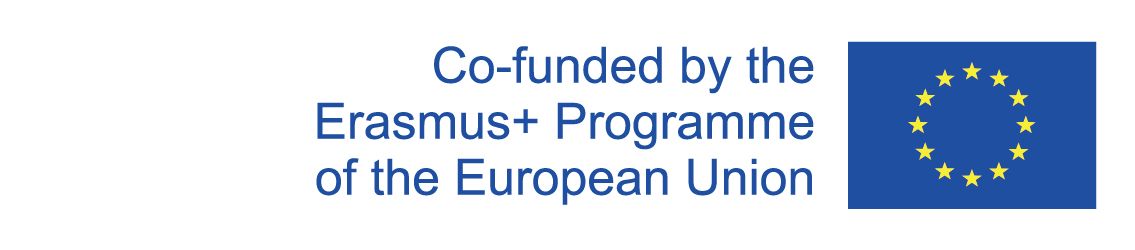 1
Human Rights
2020-1-SK01-KA226-SCH-094350
4
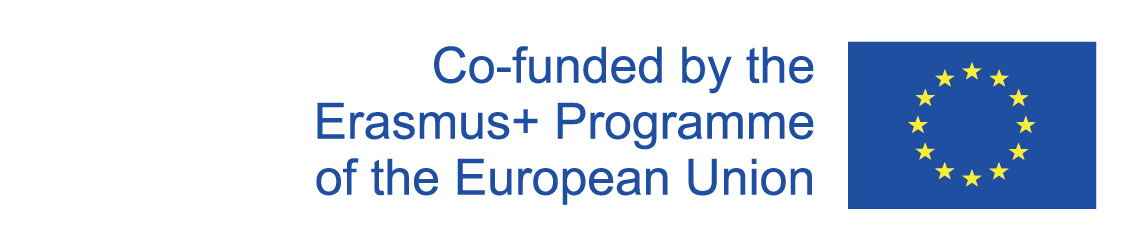 Human Rights – the rights of natural people, that result from the affiliation to the human race


Properties of the human rights:
Universal 
Non-cancellable 
Imprescriptible
Inalienable
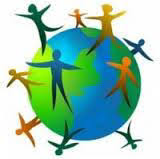 https://encrypted-tbn0.gstatic.com/images?q=tbn:ANd9GcQ_USSxi0q0hJ1qt7g-1OerwGZ9MAkchDRMRA&usqp=CAU
2020-1-SK01-KA226-SCH-094350
5
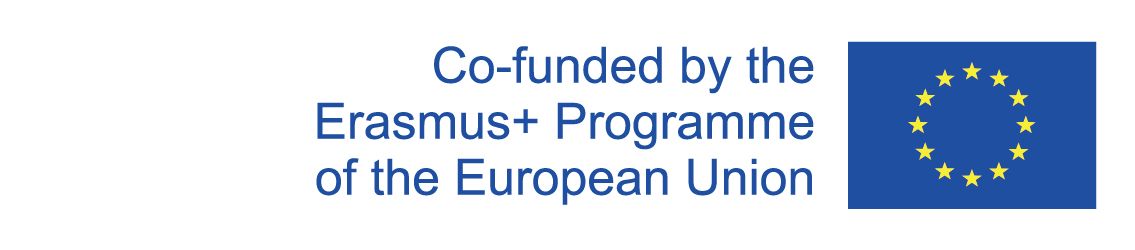 2
Generations of Human Rights
2020-1-SK01-KA226-SCH-094350
6
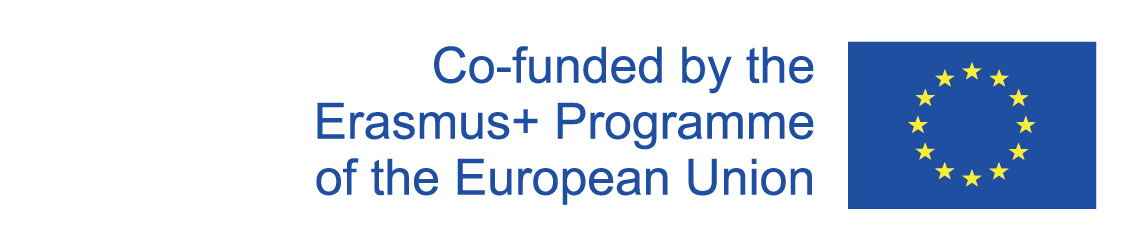 Evolution of the human rights:


1st generation of human rights – standard rights – civil and political rights

2nd generation – economic, social and cultural rights

3rd generation – solidarity rights
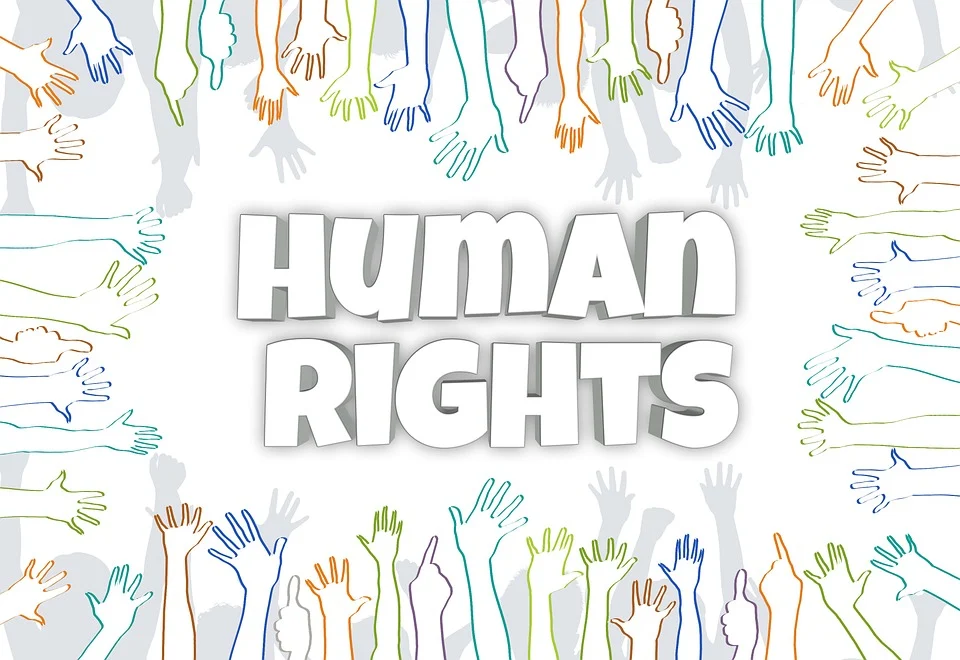 7
2020-1-SK01-KA226-SCH-094350
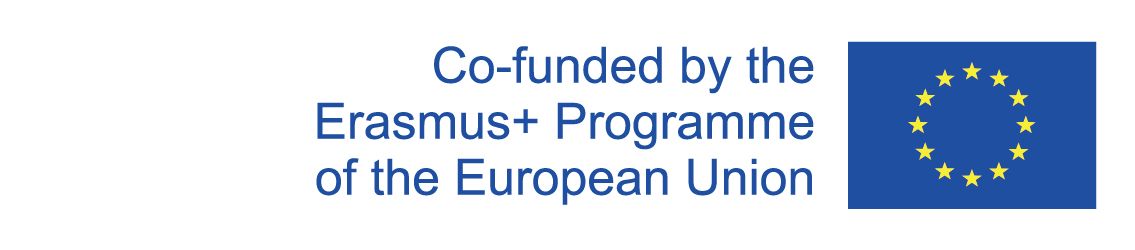 3
Documents on Human Rights
2020-1-SK01-KA226-SCH-094350
8
Documents on Human Rights
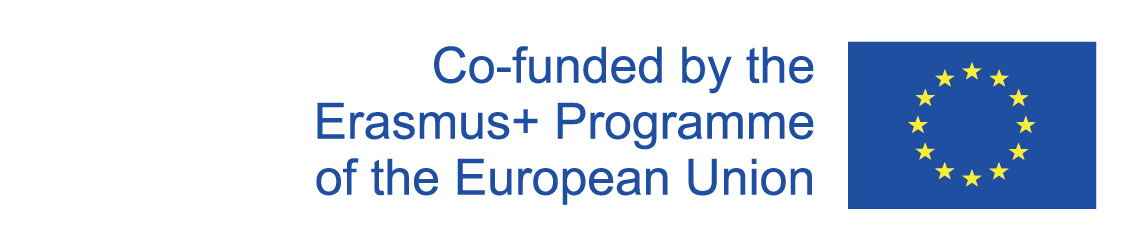 UN Charter (1945)
Universal Declaration of Human Rights (1948)
European Convention of Human Rights and Freedoms (1950)
International Convent on Civil and Political Rights (1966)
International Convent on Economic, Social and Cultural Rights (1966)
Declaration of the Rights of the Child (1959)
Convention on the Rights of the Child (1989)
2020-1-SK01-KA226-SCH-094350
9
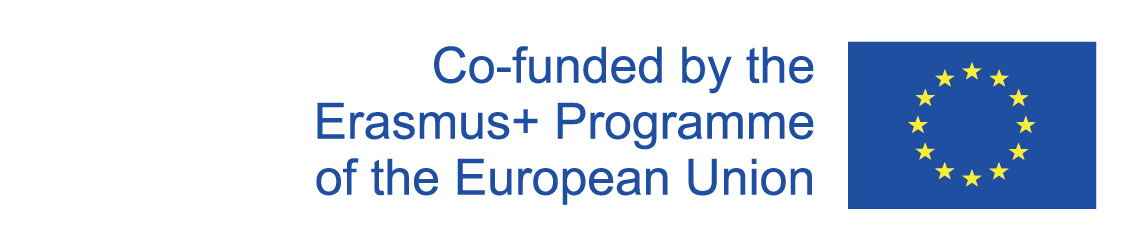 4
Teaching Materials
2020-1-SK01-KA226-SCH-094350
10
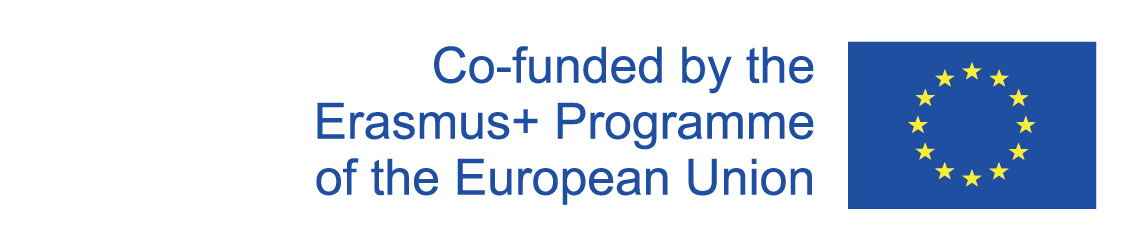 Teaching Materials
1. Human Rights

2. Generations of Human Rights

3. Historical Development of Human Rights

4. Documents on Human Rights

5. Human Rights - Notes
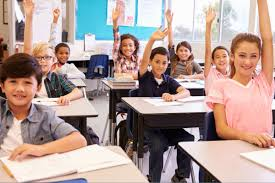 11
2020-1-SK01-KA226-SCH-094350
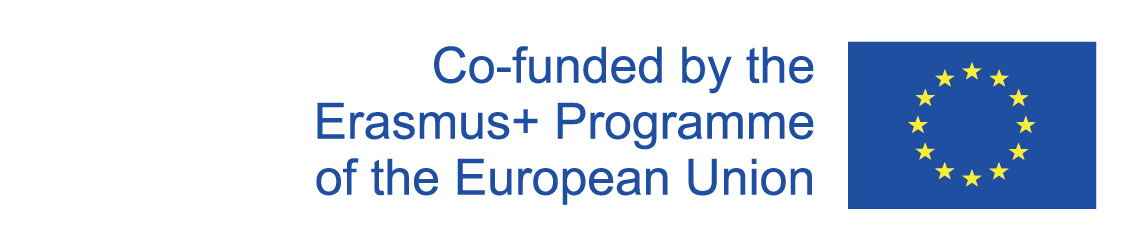 Sources:

Bojnák, Š.: Občianska náuka pre stredné školy I. časť. Bratislava: Orbis Pictus Istropolitána, 2018. ISBN 978-80-8120-671-9.

Ďurajková, D. a kol.: Občianska náuka pre 3. ročník gymnázia. Bratislava: SPN, 2011. ISBN 978-80-10-02052-2.

https://mladezzaludskeprava.org/

https://oskole.detiamy.sk/clanok/ludske-prava
12
2020-1-SK01-KA226-SCH-094350
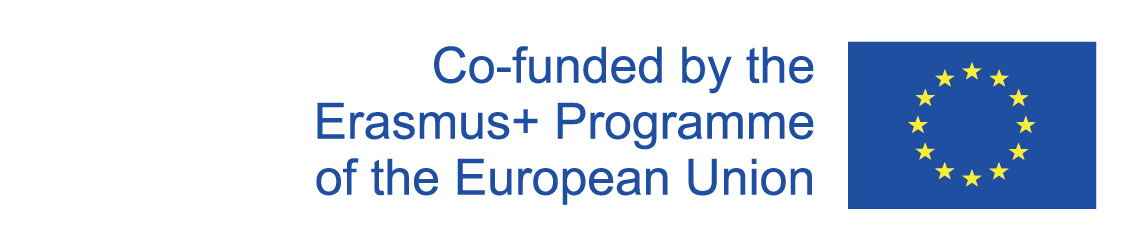 EN The European Commission's support for the production of this publication does not constitute an endorsement of the contents, which reflect the views only of the authors, and the Commission cannot be held responsible for any use which may be made of the information contained therein.
SK Podpora Európskej komisie na výrobu tejto publikácie nepredstavuje súhlas s obsahom, ktorý odráža len názory autorov, a Komisia nemôže byť zodpovedná za prípadné použitie informácií, ktoré sú v nej obsiahnuté.
2020-1-SK01-KA226-SCH-094350
13